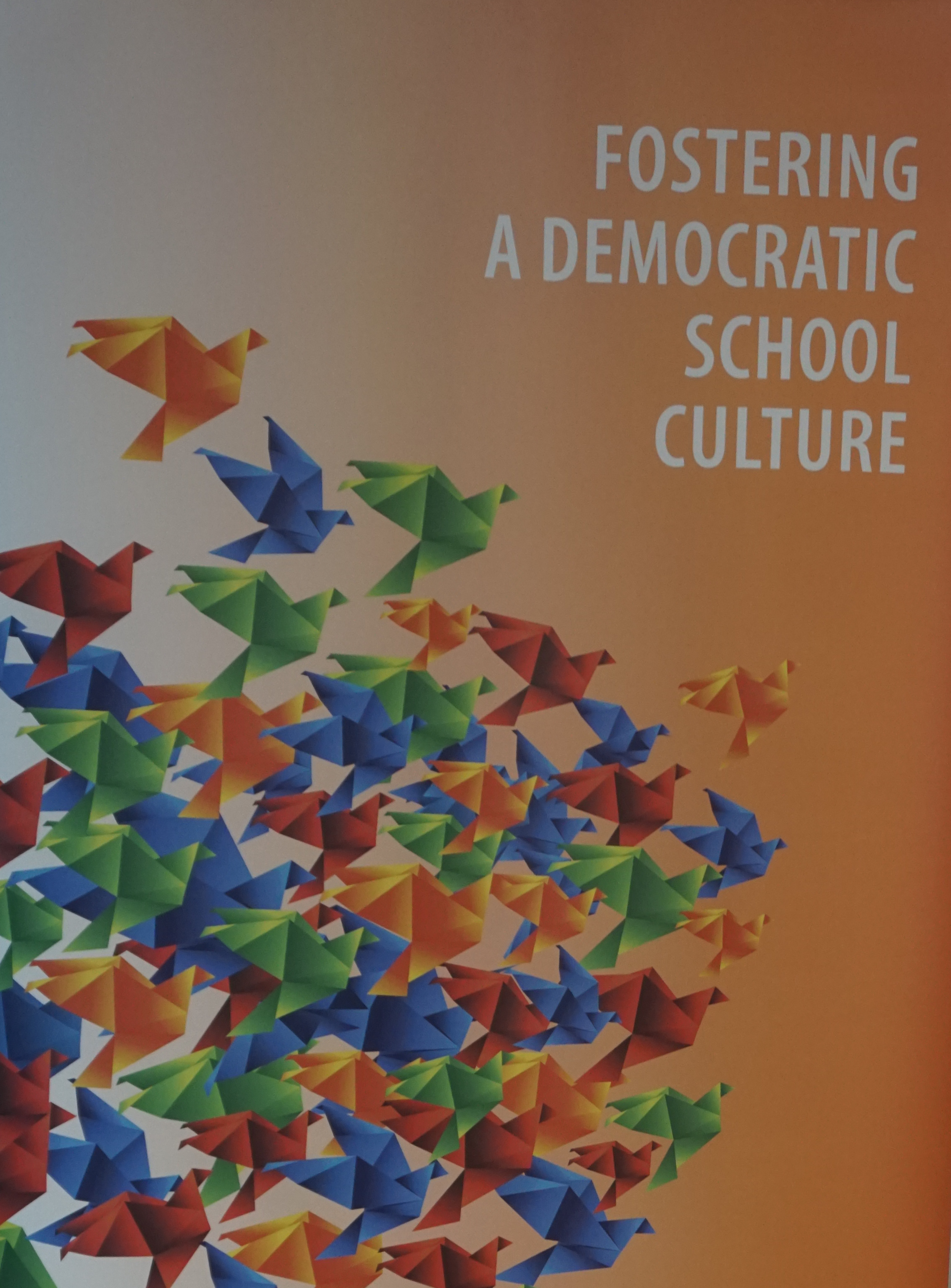 24. do 27. maj 2018.
DRUGA RADIONICAPeer learningsa pilot školamaSubotica
U okviru projekta Saveta Evrope “Podsticanje demokratske kulture u školama u Srbiji”,  Zemunska gimnazija je uzela aktivno učešće na drugom Peer learning-u koji je održan u Subotici u periodu od 24. do 27. maja 2018. godine, zajedno sa ostalih 19 škola sa teritorije Srbije.
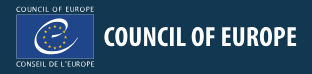 PROGRAM RADIONICE
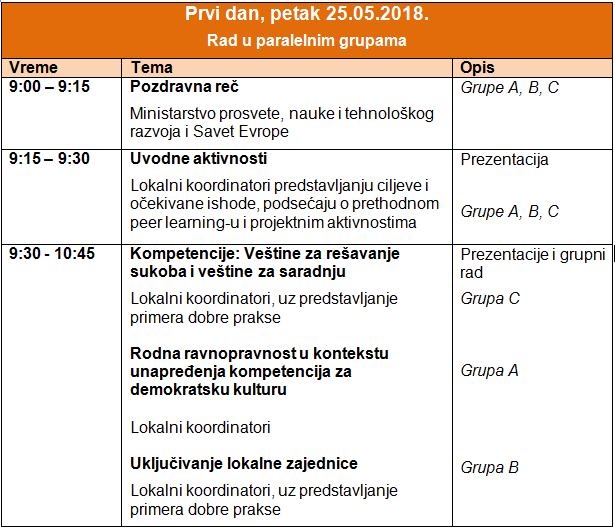 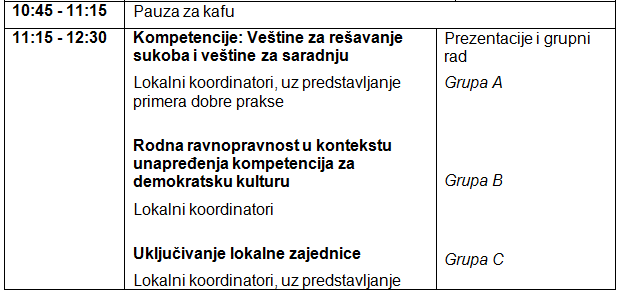 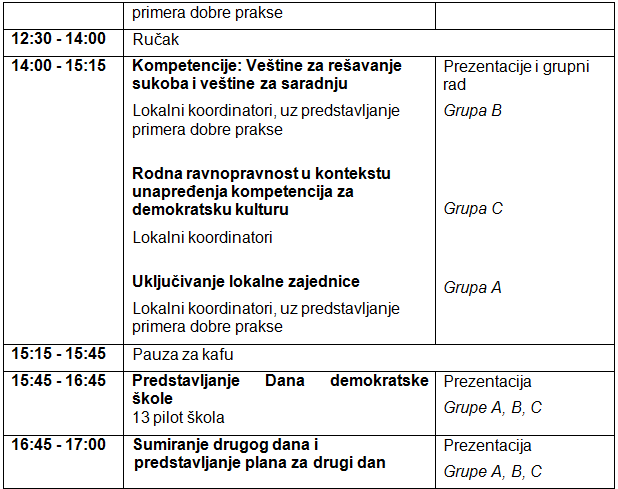 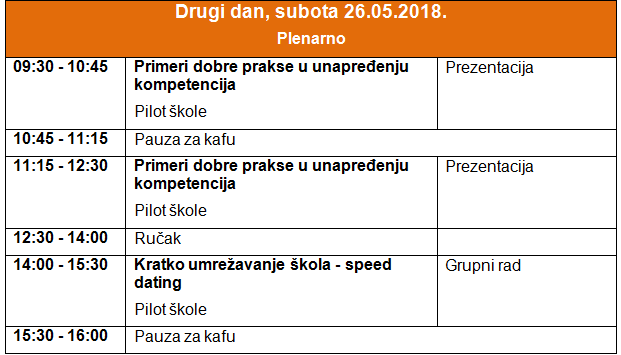 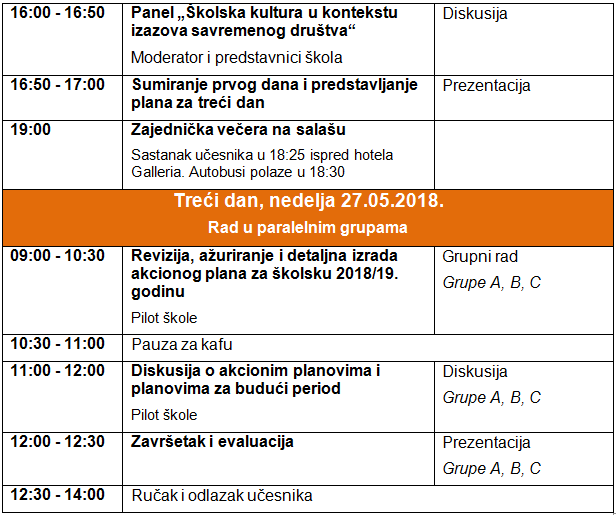 Predstavnici Zemunske gimnazije u okviru projekta
“Dani demokratske kulture u Srbiji”
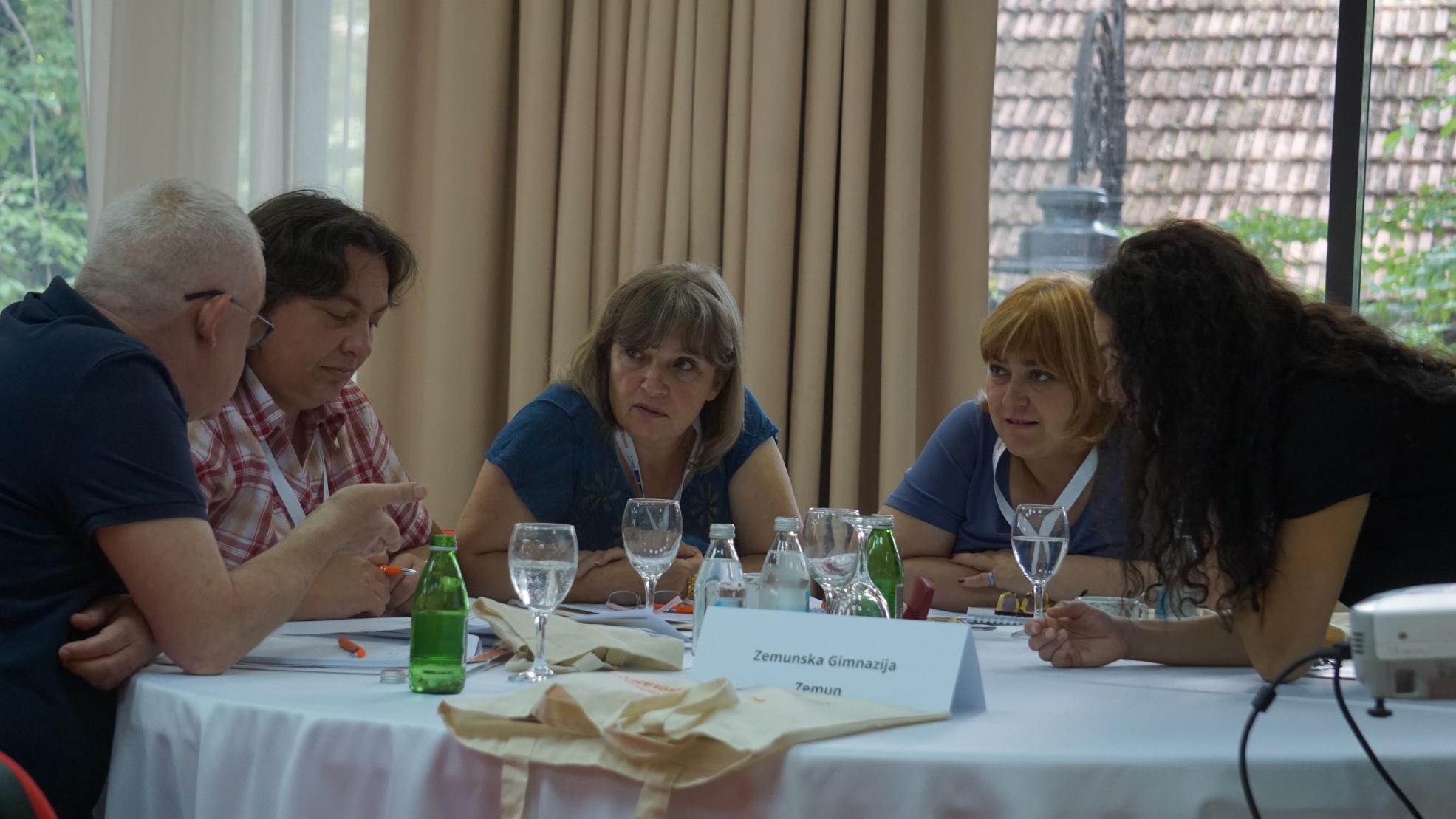 Subotička sinagoga(3. po veličini u Evropi)
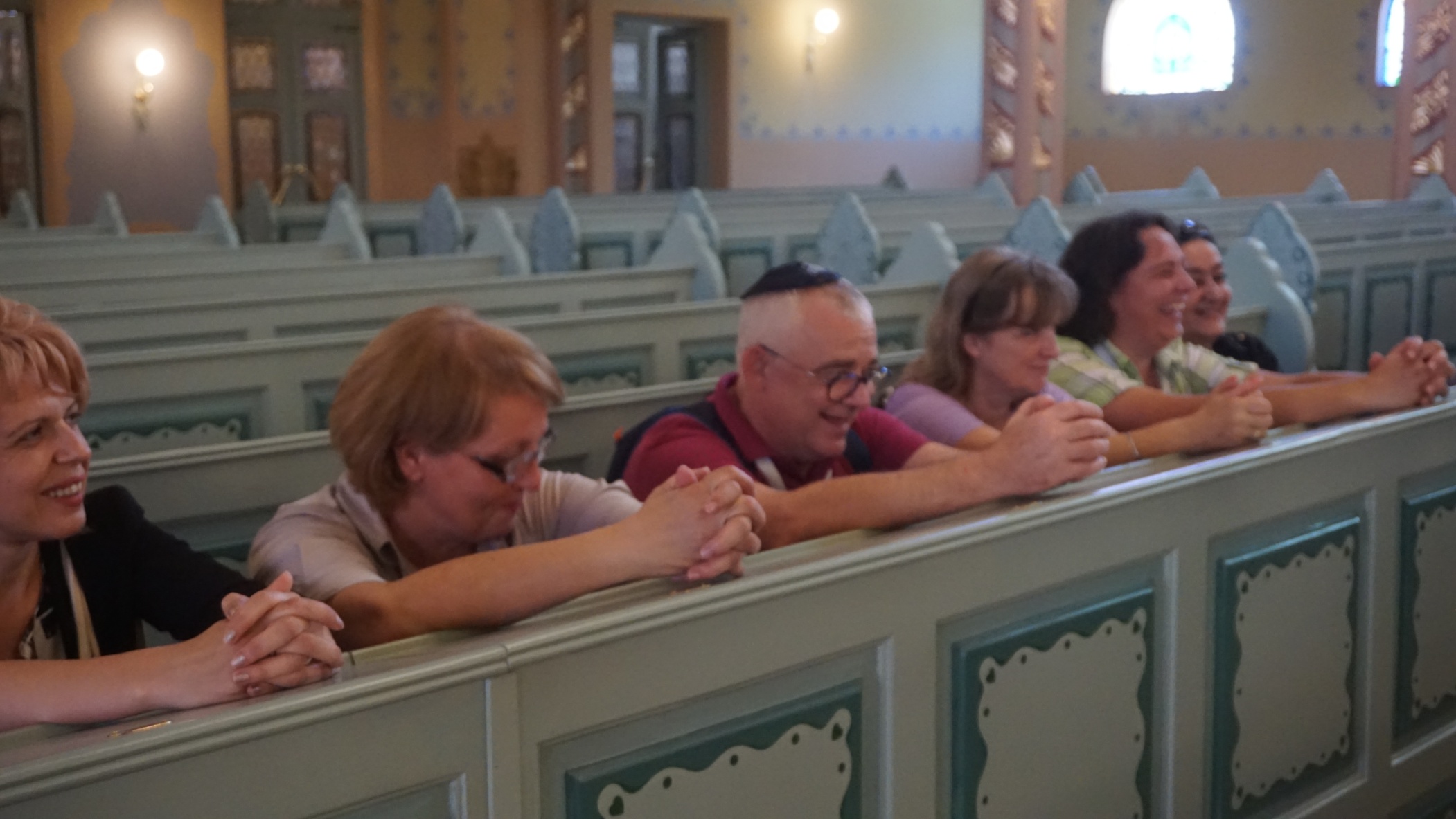 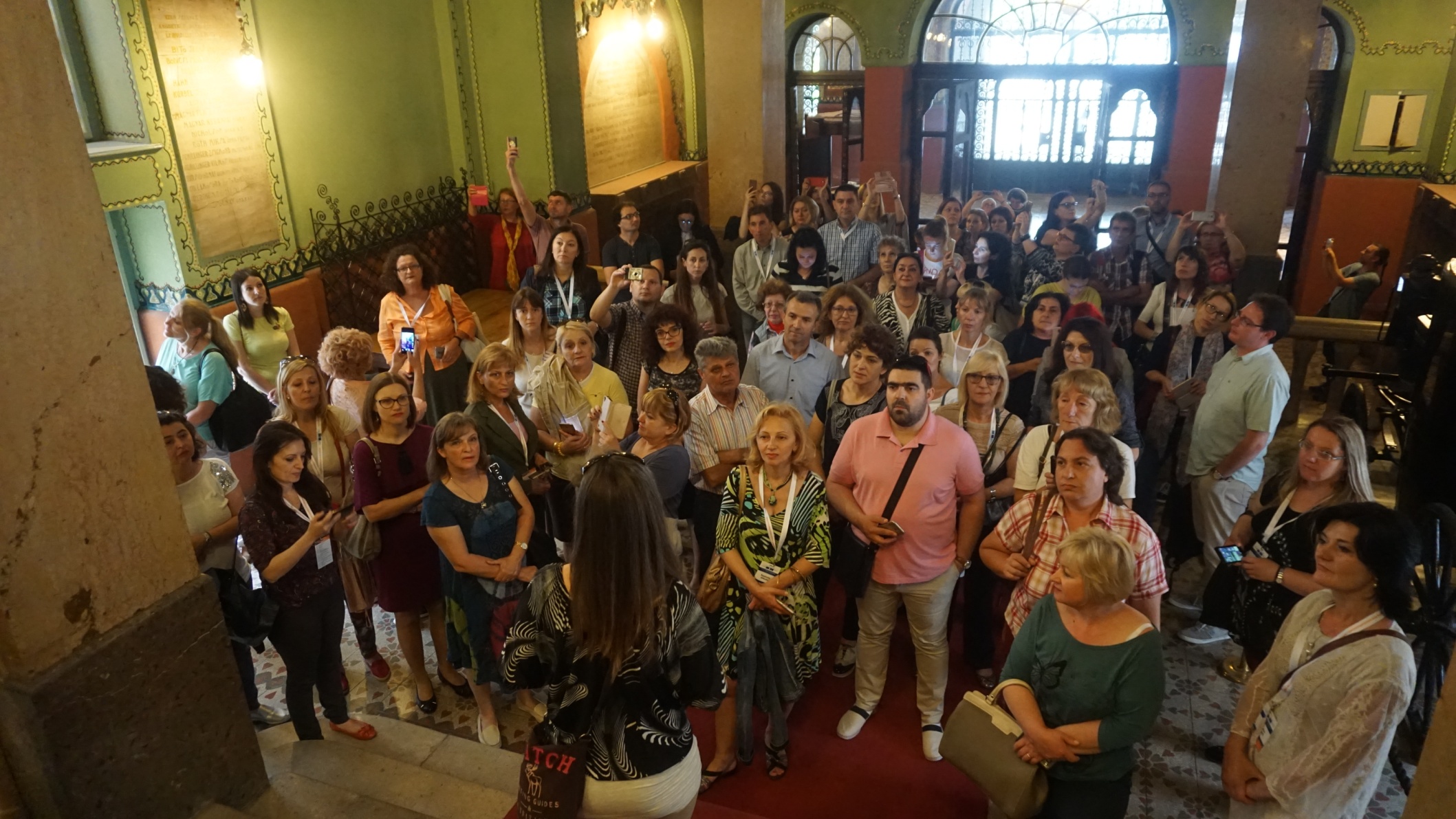 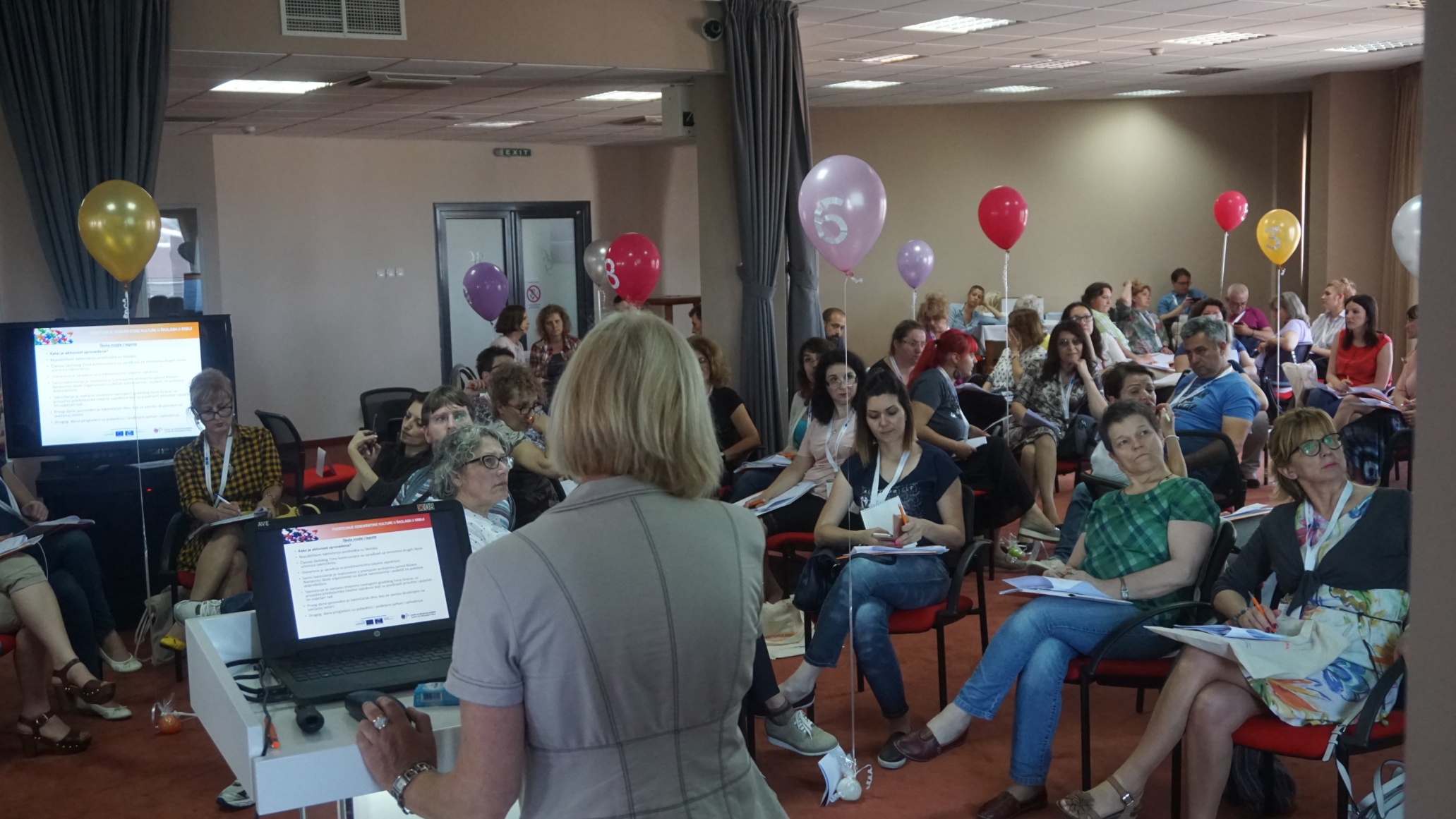 Poseta Gradskoj kući u Subotici
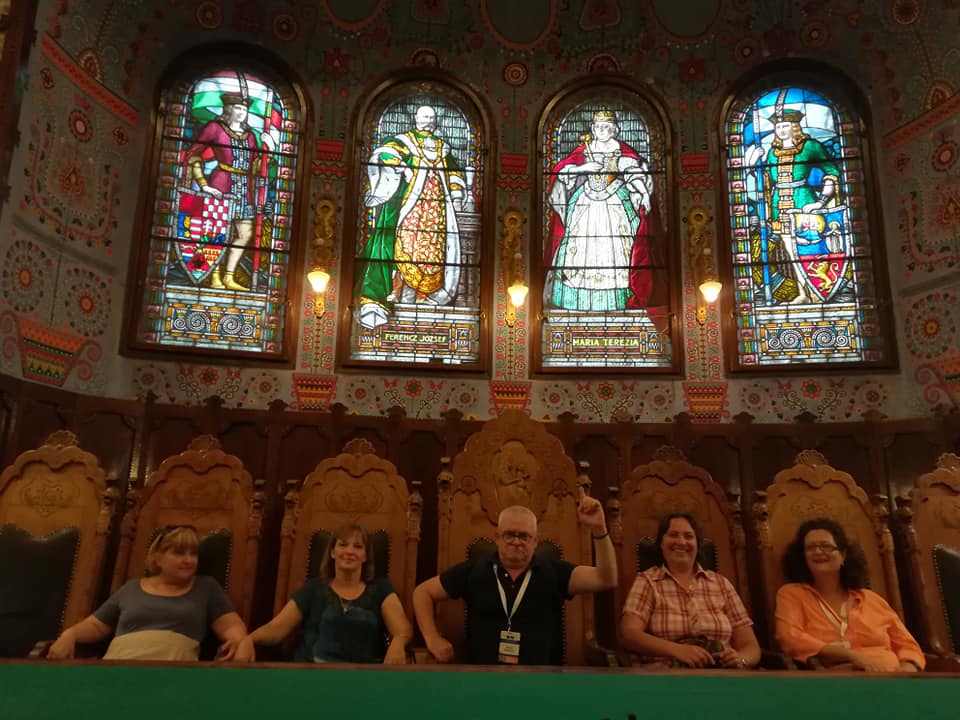 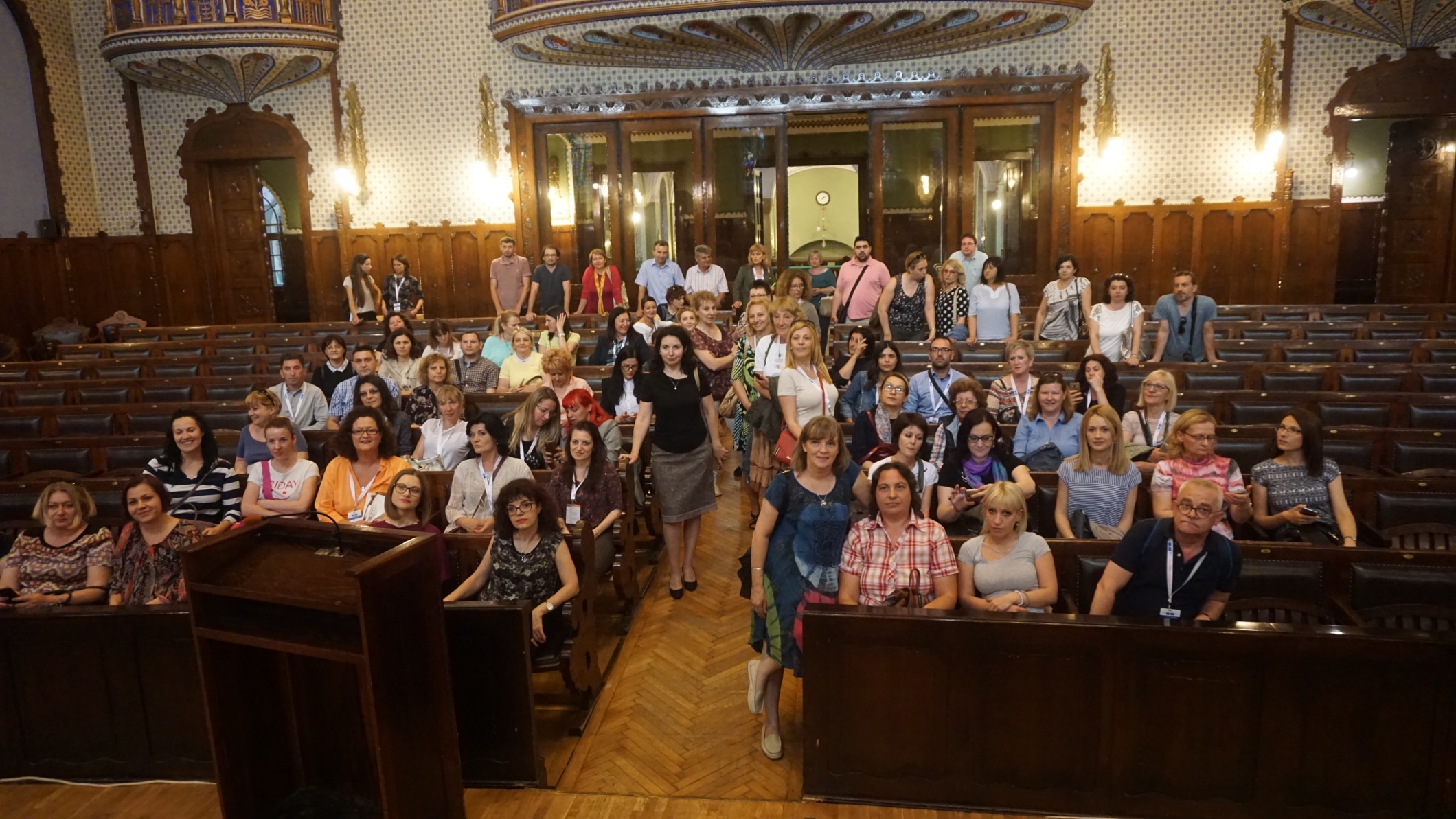